Шигельоз
Шигельози (дизентерія) – гостра кишкова інфекція, яка характеризується враженням дистального відділу товстого кишечника: сигмовидної і прямої кишки, гіпертермією, інтоксикацією, спастичними болями у животі та ознаками геморагічного коліту.
Етіологія
Збудник – шигела (Shigella)
Shigella dysenteriae
Shigella flexneri
Shigella boydii
Shigella
sonnei
Гр -
Виділяє ендотоксини
Стійка у зовнішньому середовищі
Чутлива до високих температур
Епідеміологія
Джерело інфекції
Хвора на гостру форму людина
Хвора на хронічну форму людина
Бактеріоносій
Шляхи передачі
Контактно-побутовий
Харчовий
Водний
Сезонність літньо-осіння
Імунітет нестійкий
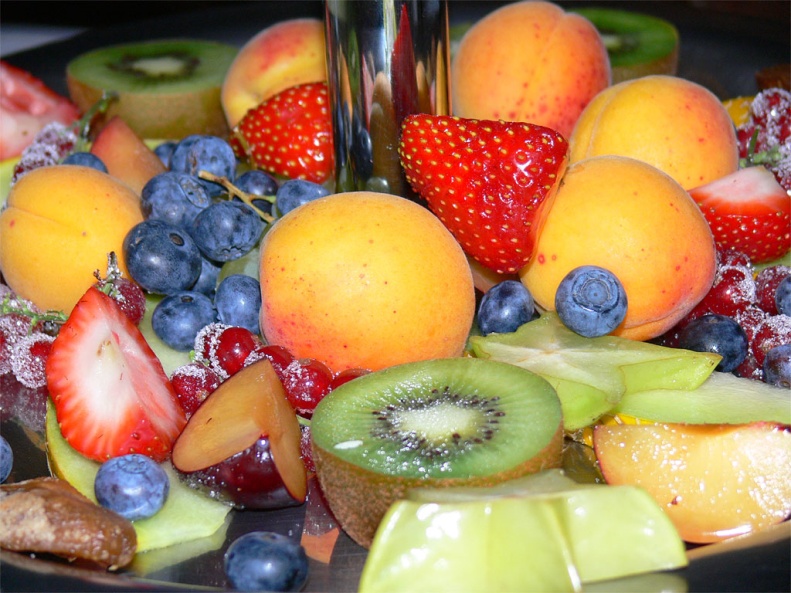 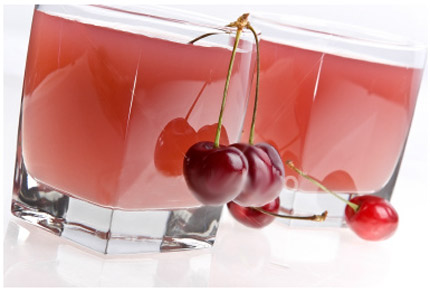 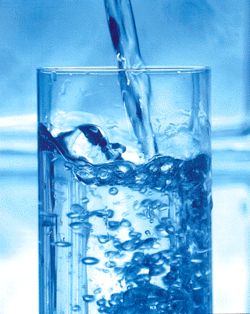 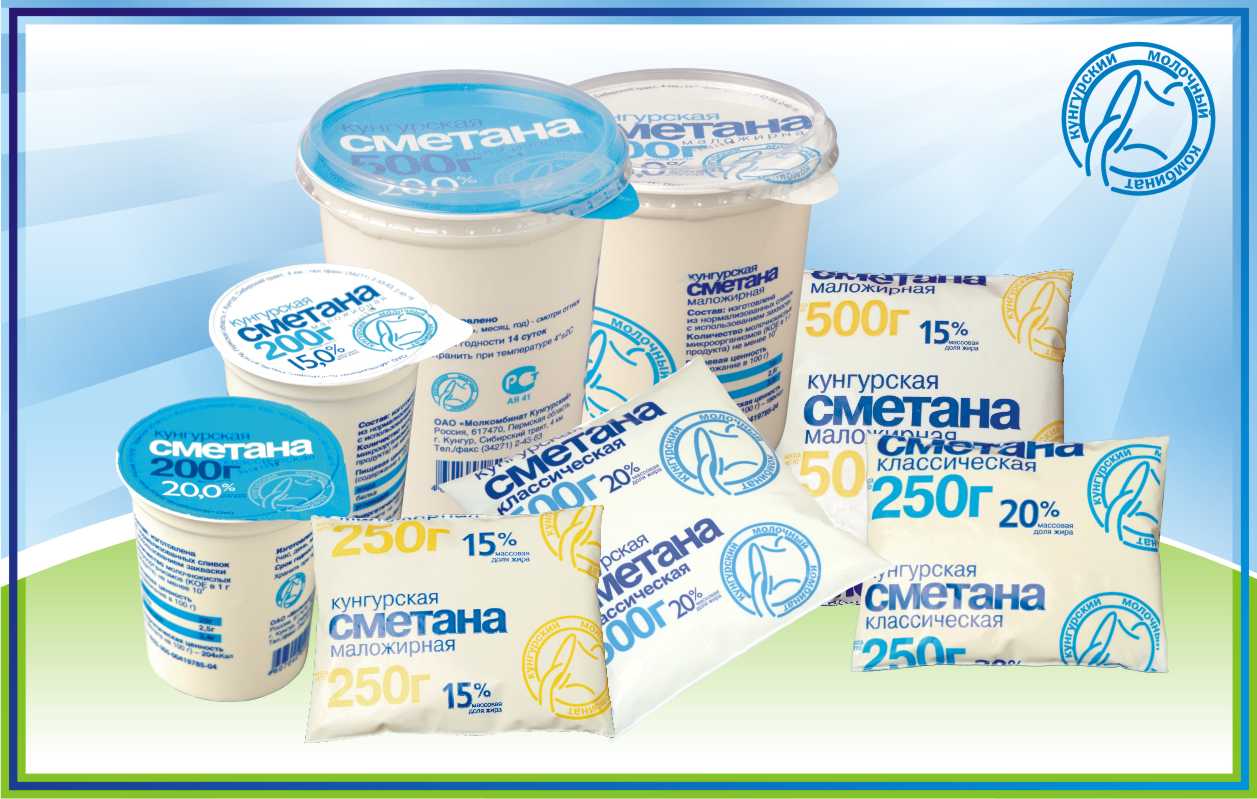 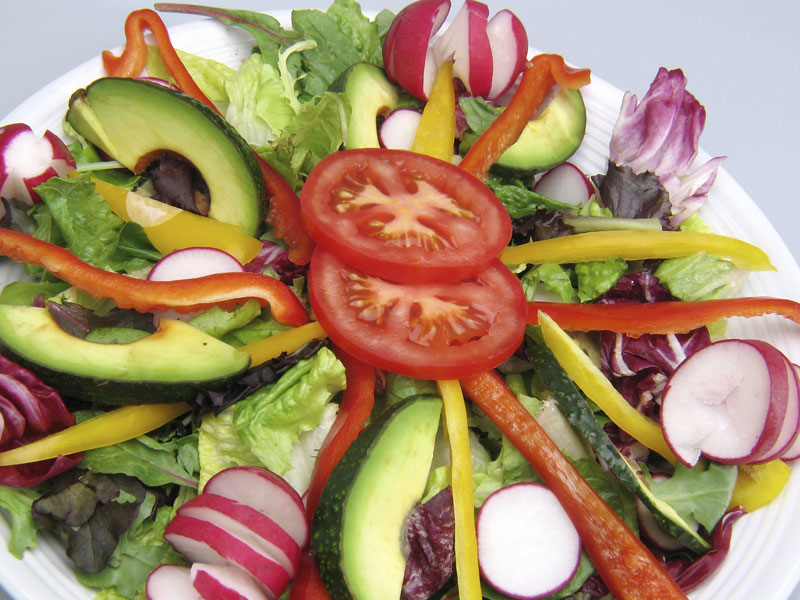 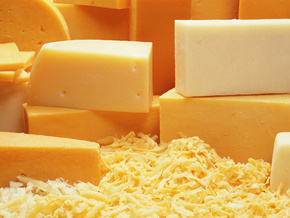 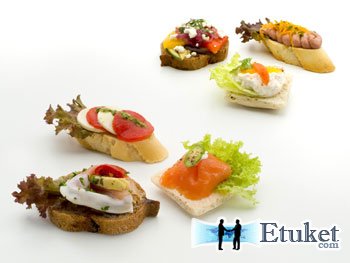 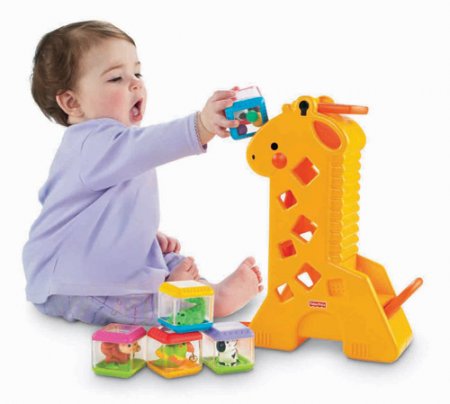 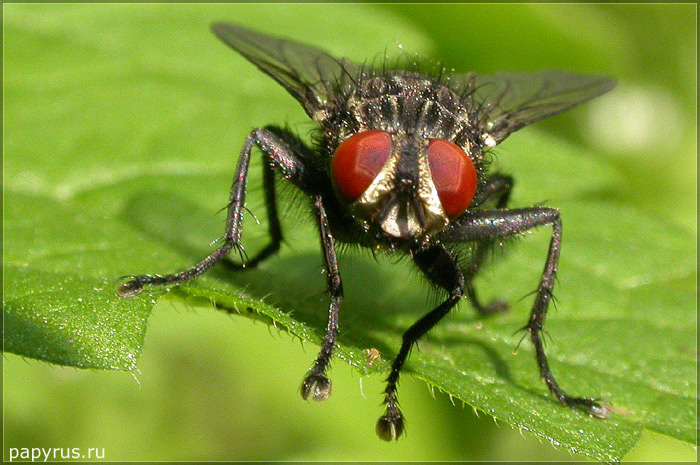 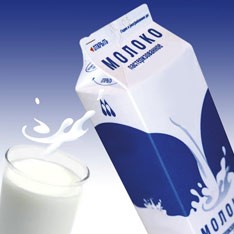 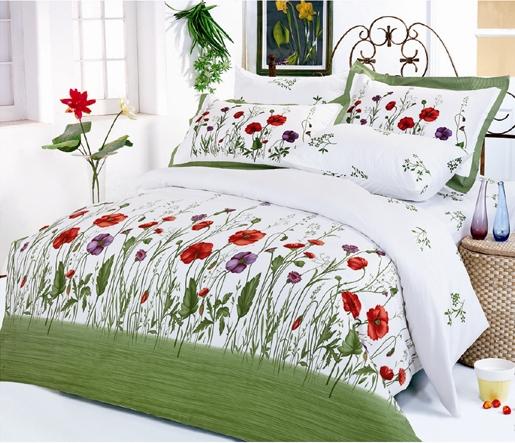 Патогенез
Шигела
Травний канал,
часткова загибель в шлунку, тонкому кишечнику, виділення ендотоксинів
Товстий кишечник
Руйнування слизової оболонки
Набряк, гіперемія
Утворення ерозій, виразок
Інтоксикація
Набряк підслизового шару
Враження судин
Дрібноцяткові крововиливи
Судинні розлади
Гематогенна циркуляція токсинів
Зростання інтоксикації
Розлади секреції і перестальтики ШКТ
Клінічна картина
Гостра дизентерія
Хронічна дизентерія
Бактеріоносійство
Рецидивуюча
Безперервна
Стертий
Перебіг
Середньотяжкий
Легкий
Тяжкий
Гостра дизентерія
Інкубаційний період 1-7 діб.
Гарячка
Інтоксикація
Спастичний біль у нижніх відділах живота
Діарея
Тенезми
Несправжні позиви
“Ректальний плювок”
Спазм сигмовидної кишки
Блідість шкіри з ціанозом
Гіпотонія
Лейкоцитоз
Збільшення ШОЕ
Діагностика
Картина слизової оболонки при RSS
гіперемія;
набряк;
крововиливи;
ерозії, виразки;
слизово-гнійні нальоти;
фібринозні нальоти.
Серологічні реакції
Клінічні дані
Епіданамнез
Бактеріологічне дослідження
Ректороманоскопія RSS
Копрологічне дослідження
Шкірна алергічна проба
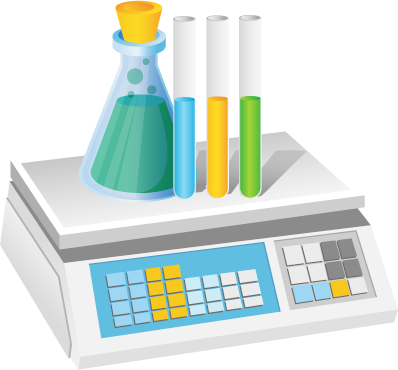 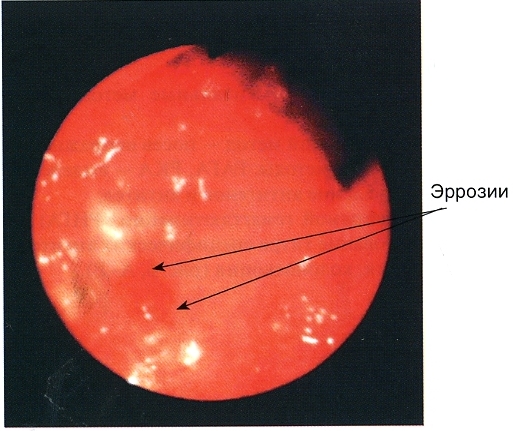 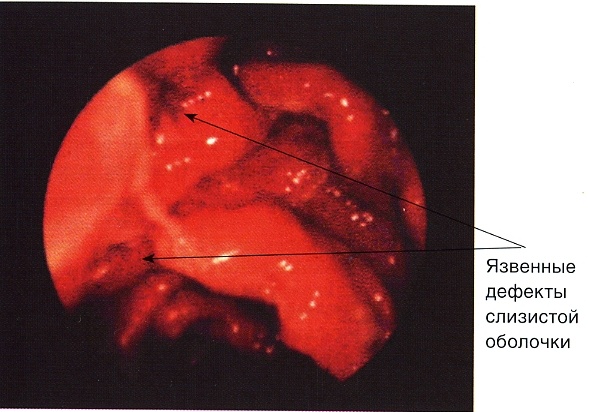 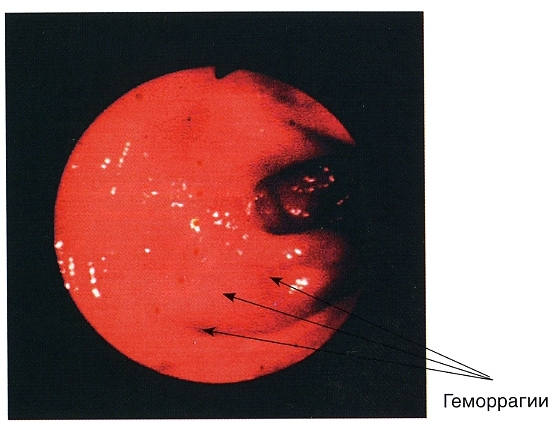 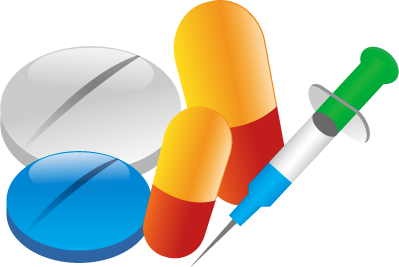 Лікування
за клінічними показниками
Госпіталізація
за епідеміологічними показниками
симптоматичне
Етіотропне
Патогенетичне
жарознижуючі
Дезінтоксикація – глюкозо-сольові, полііонні ррозчини
спазмолітики
Антибіотики
сорбенти
Вітаміни
vit С, рутин
ферменти
Сульфаніламіди
пробіотики
Імуностимулятори пенктоксил, метилурацил
антигістамінні
фітотерапія
Критерії виписки
Нормалізація випорожнень
Бактеріологічне обстеження декретованої групи
Клінічне одужання
Профілактика
Раннє виявлення
Ізоляція
Надання термінового повідомлення в СЕС
Нагляд в осередках
Дезінфекція
Контроль за харчовою промисловістю, водопостачанням
Профілактичне обстеження декретованої групи
Особиста гігієна
Санітарно-освітня робота
Профілактичні заходи в осередках




Бактеріологічне обстеження
Спостереження 7 діб
Поточна, заключна дезінфекція
Термометрія
Опитування визначення скарг
Осіб з декретованої групи
Дітей до 2 років
Дітей, які відвідують дитячі дошкільні заклади